Μη Επανδρωμένα Εναέρια Οχήματα
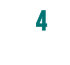 Εφαρμογές: Δημοσιογραφία
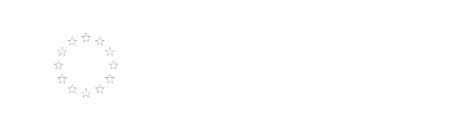 1
Δημοσιογραφία
Οι δημοσιογράφοι ενδιαφέρονται να χρησιμοποιούν Drones για τη συλλογή ειδήσεων και να διερευνήσουν περιοχές όπου είναι δύσκολο και επικίνδυνο να χρησιμοποιηθεί παραδοσιακός εξοπλισμός για καταγραφή βίντεο και ήχου.
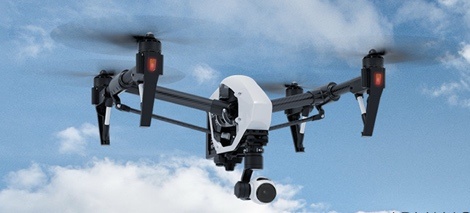 2
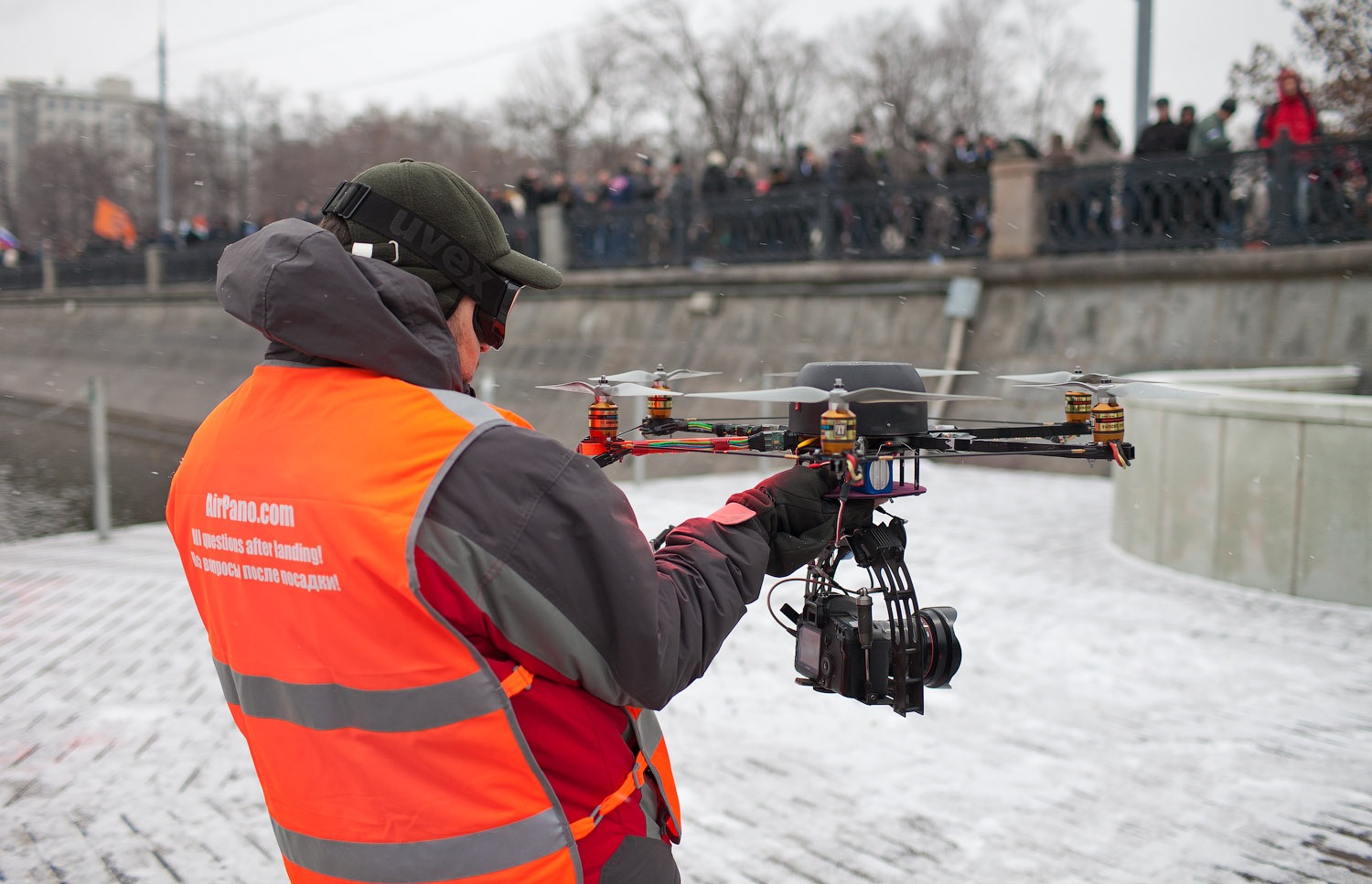 Δημοσιογραφία
Για παράδειγμα, τα Drones έχουν καλύψει καταστροφές, όπως τυφώνες, για να τραβήξουν εικόνες από σημεία που δεν είναι δυνατό ή τουλάχιστον είναι πολύ δύσκολο για να φτάσει κανείς χωρίς Drone.
3
Δημοσιογραφία
Το Κολλέγιο Δημοσιογραφίας και Μαζικών Επικοινωνιών στο Πανεπιστήμιο Nebraska-Lincoln ίδρυσε το Εργαστήριο 
Δημοσιογραφίας με Drone. 

Το Πανεπιστήμιο του Μισσούρι δημιούργησε το πρόγραμμα δημοσιογραφίας με Drone του Μιζούρι.
4